Презентация на тему «Экономист»
Скорохватовой Лизы 11-А
Истрия возникновения профессии
Экономист — профессия современности. Хотя само слово «экономика» было придумано еще в Древней Греции и означало «домоводство». Первым экономистом считается Аристотель, который создал теории обмена товаров, их стоимости и полезности. XIX - XX века стали расцветом экономики современности, которая стала одной из самых востребованных наук.
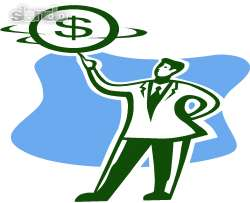 Перспективы карьерного роста
1) Специализация и освоение смежных областей.

Экономисты могут специализироваться в конкретных сферах производства, бизнеса, банковского дела. Зачастую профессиональных рост экономиста связан с освоением новых приемов и способов работы, получением новых знаний и умений.

Также человек с профессией экономиста может осваивать смежные специализации, такие как: маркетолог, финансовый аналитик, бизнес-аналитик и т.п.

2) Управленческий путь развития.

В данном случае экономист может начать заниматься руководящей деятельностью, возглавить аналитический или экономический отдел и т.п.
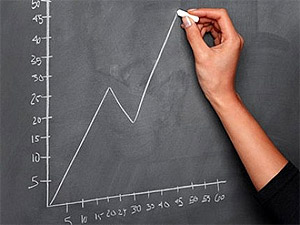 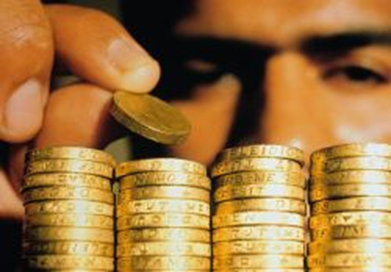 Плюсы и минусы профессии
Плюсы
Минусы
Профессия «экономист» обладает высоким спросом на рынке труда. 
Универсальность профессии позволяет найти работу в любой сфере экономики. 
Обладая специальными экономическими знаниями, можно смело открыть собственный бизнес, не рискуя стать убыточным.
Высокая ответственность: от работы экономиста зависит успех предприятия. 
Довольно большая конкуренция на рынке труда из-за переизбытка специалистов. 
Кропотливая работа с цифрами.
Технологические операции
планирование и совершенствование деятельности предприятия; 
участие в определении системы оплаты труда и поощрений для всех категорий работников, рассчет потребности организации в кадрах;
планирование затрат, использование ресурсов, расходов и прибыли предприятия; 
осуществление контроля над процессом выполнения финансово-хозяйственной деятельности.
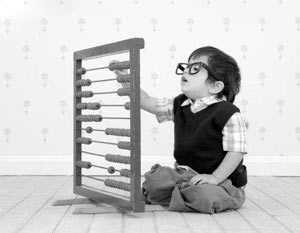 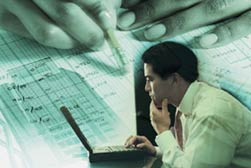 Условия труда
Экономист может работать как самостоятельно, так и в коллективе, который может состоять из нескольких специалистов. 
Чаще всего представители данной профессии работают в помещениях.
 Это могут быть офисы компаний и организаций.
 Работа происходит преимущественно сидя, с использованием компьютера. 
Как правило, это спокойная деятельность, с небольшим количеством командировок или деловых встреч.
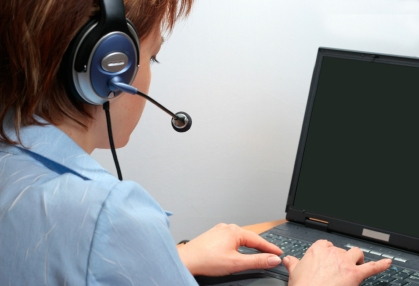 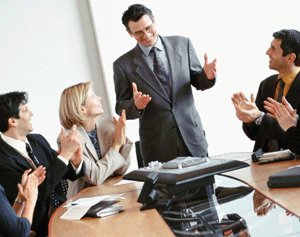 Медицинские противопоказания
заболевания опорно-двигательного аппарата;
нервной системы;
сердечнососудистой системы;
органов зрения;
психические заболевания;
расстройства внимания;
расстройства мышления.
При наличии этих заболеваний работа по профессии экономиста может приводить к ухудшению здоровья, а также создавать непреодолимые препятствия для освоения и роста в рамках этой профессии.
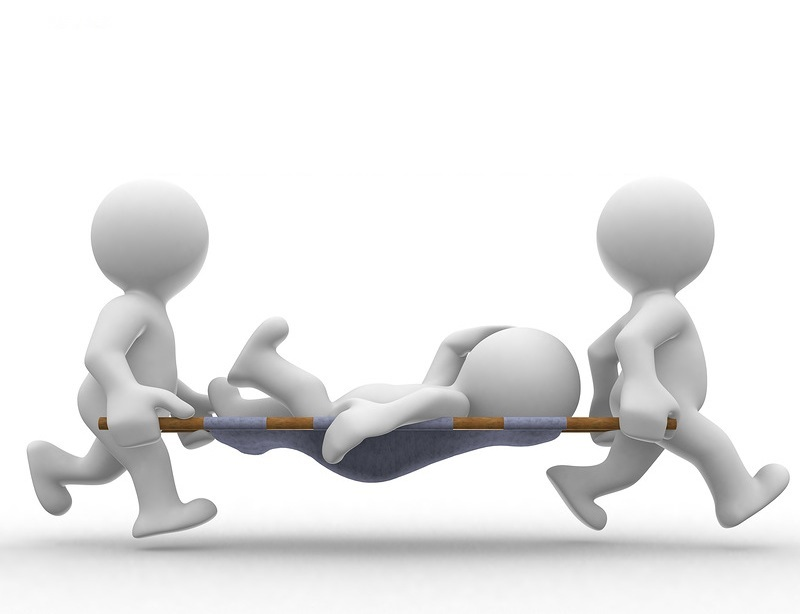 Личные качества
Умение анализировать большие объемы информации;
   Хорошая память;
   Аналитический склад ума;
   Высокая концентрация внимания;
   Терпение;
   Ответственность и организованность;
   Быстрообучаемость;
   Развитая логика и интуиция.
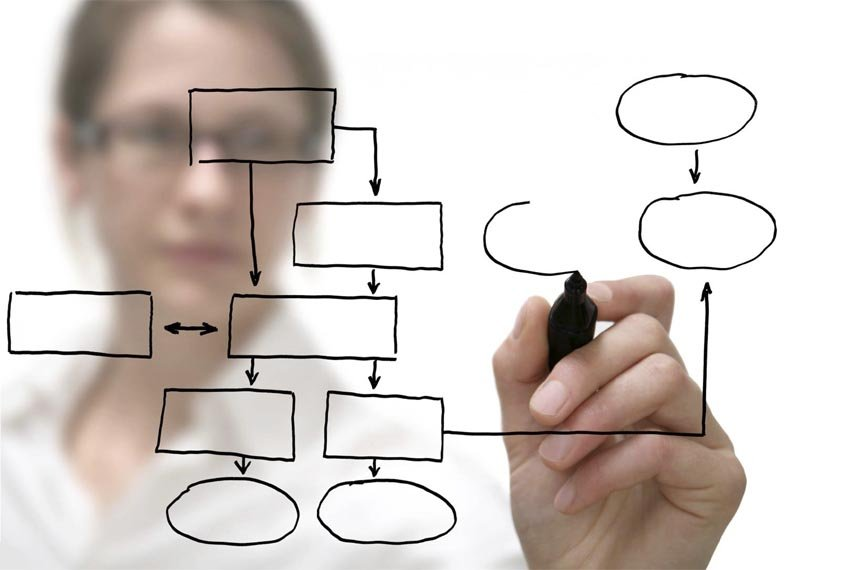 Места обучения
Восточноукраинский национальный университет имени Владимира Даля
Луганский национальный университет имени Тараса Шевченко
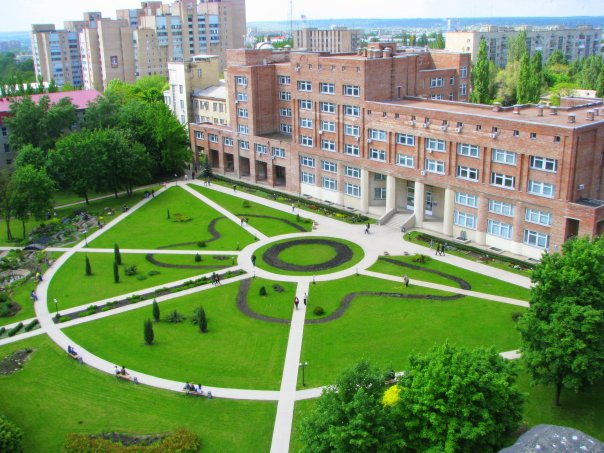 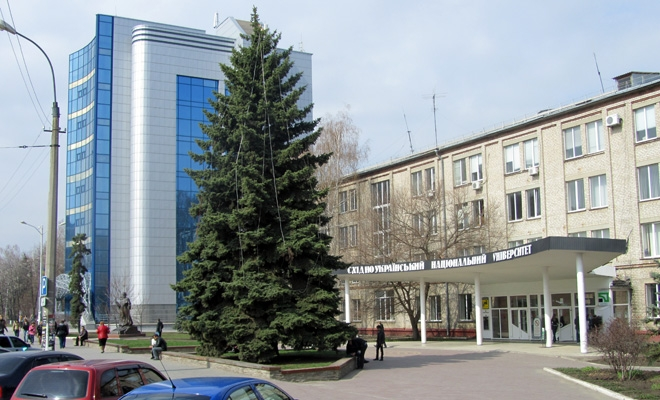 Места работы
Государственные учреждения, занимающиеся экономическими проблемами (Министерство финансов, Центральный банк);
предприятия промышленной, аграрной отрасли;
Гостиничный и ресторанный бизнес;
организации и предприятия малого, среднего и крупного бизнеса;
финансовые организации (банки, налоговые инспекции, пенсионные фонды, страховые агентства); 
научно-исследовательские институты, Академия наук.